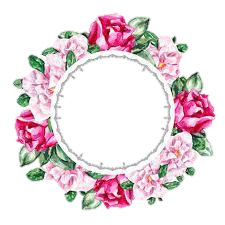 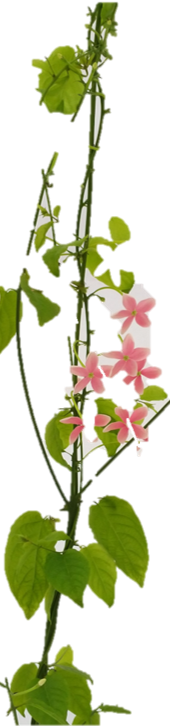 নির্দেশনা স্লাইড
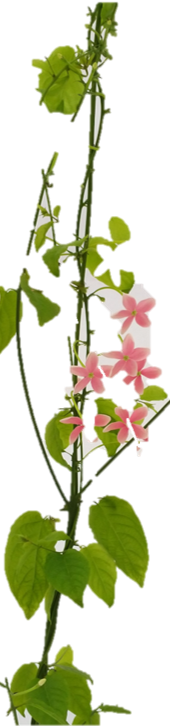 এই পাঠটি শ্রেণি কক্ষে উপস্থাপনের সময় প্রয়োজনীয় নির্দেশনা প্রতিটি স্লাইডের নিচে Slide Note সংযোজন করা হয়েছে । আশা করি সম্মানিত শিক্ষকগণ পাঠটি উপস্থাপনের পূর্বে উল্লেখিত Note দেখে নিবেন। এছাড়াও শিক্ষক প্রয়োজনবোধে তাঁর নিজস্ব কৌশল প্রয়োগ করতে পারবেন।
07-Aug-21
1
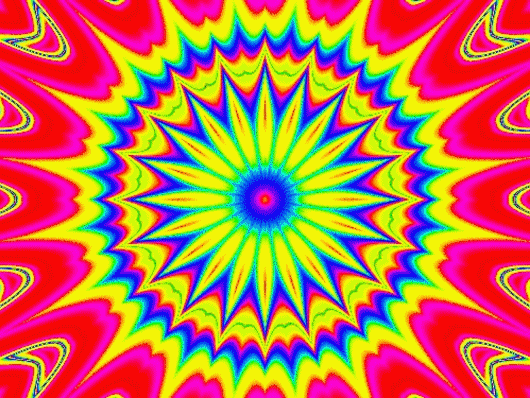 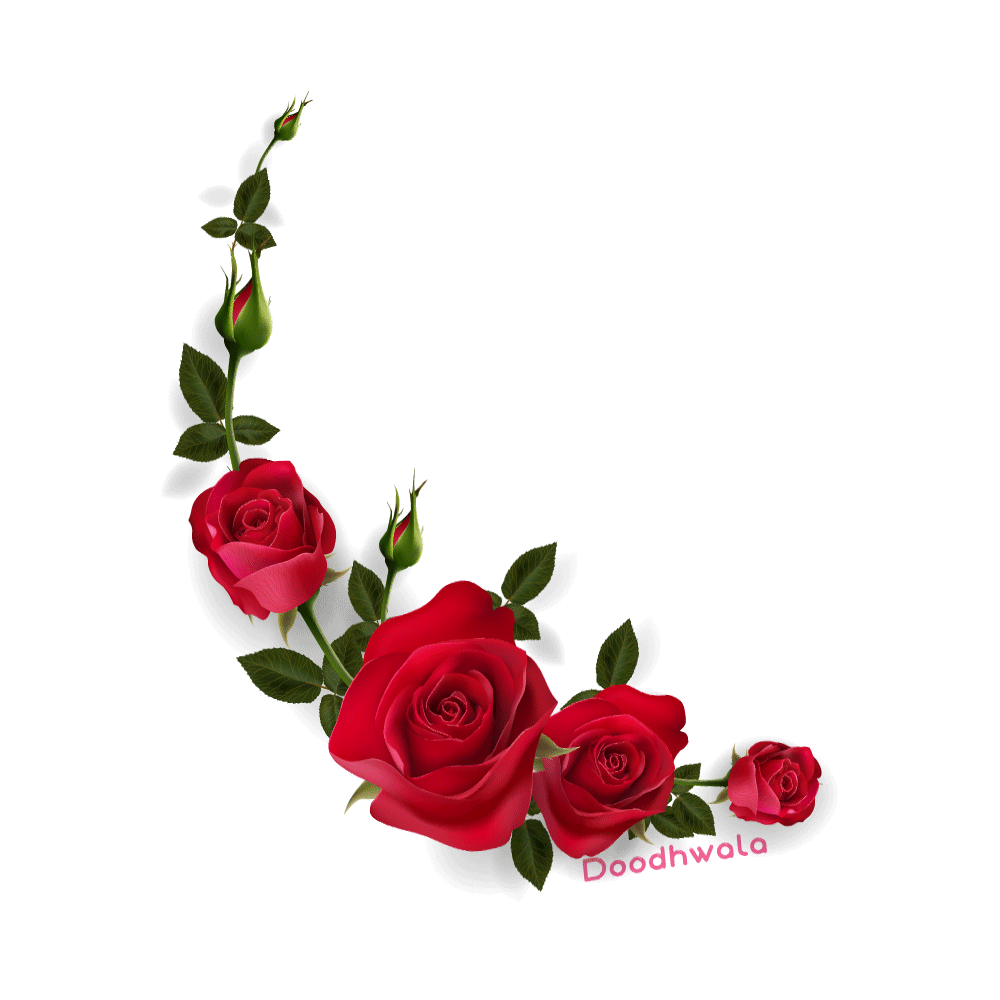 07-Aug-21
2
পরিচিতি
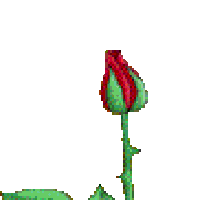 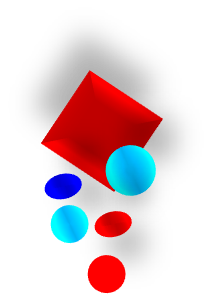 পাঠ পরিচিতি
শিক্ষক পরিচিতি
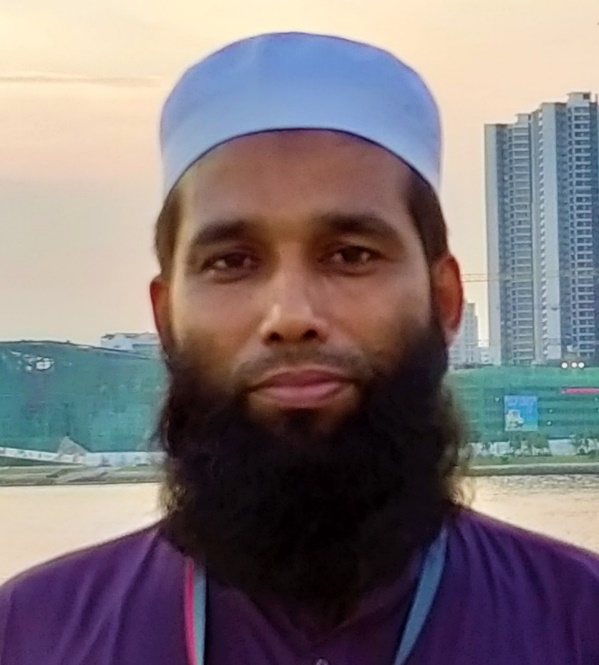 শ্রেণীঃ একাদশ
বিষয়ঃ এগ্রো মেশিনারী
অধ্যায়ঃ ১.৩
প্রকৌঃ মোঃ শফি উদ্দীন
ইন্সট্রাক্টর (ফার্ম মেশিনারী)
         shofiuddintsc@gmail.com
         01730-878558        01619346487
         Shofi Uddin agro Machinery
         Shofi Uddin            Shofi Uddin
M / IEB 19010
পাঠের বিষয়বস্তুঃ
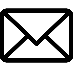 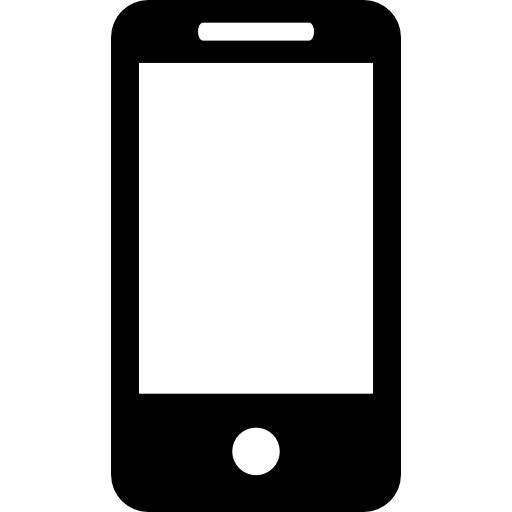 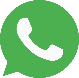 ইঞ্জিন ইফিসিয়েন্সি
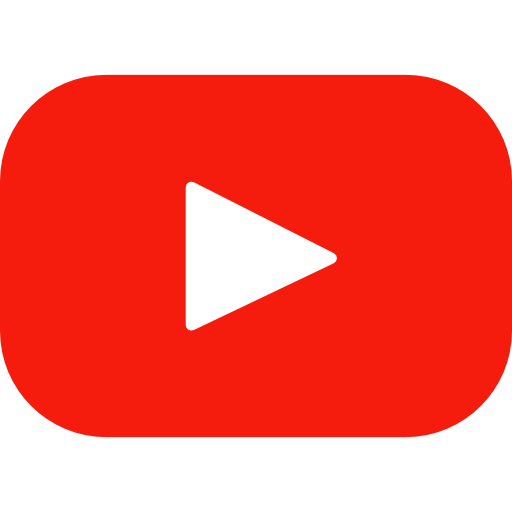 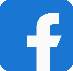 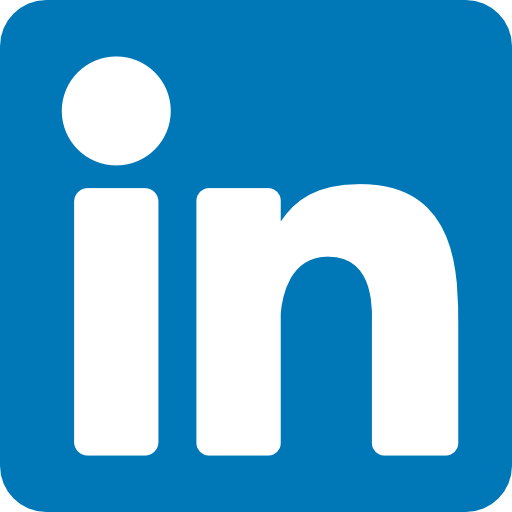 07-Aug-21
3
চিন্তা করে বলো তো!
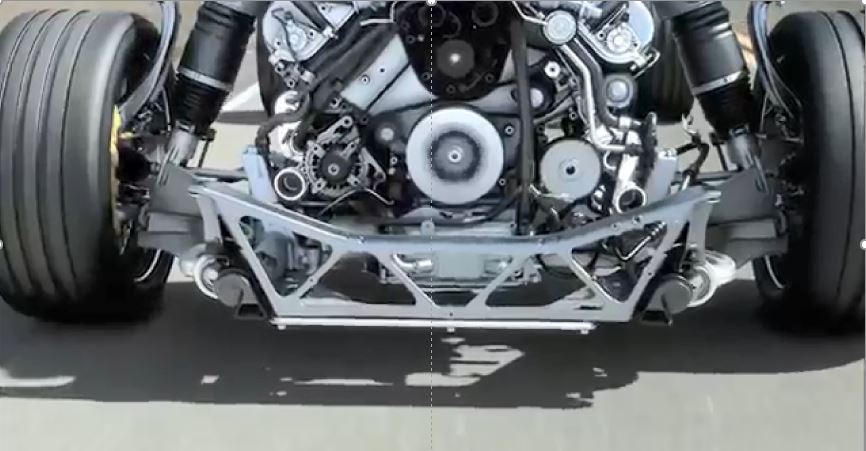 07-Aug-21
4
[Speaker Notes: সন্মানিত শিক্ষক মন্ডলী ছবিটি দেখিয়ে প্রশ্ন করবেন এবং চিন্তা করিয়ে পরবর্তী পাঠ ঘোষণা করবেন]
আজকে আমাদের পাঠের বিষয়
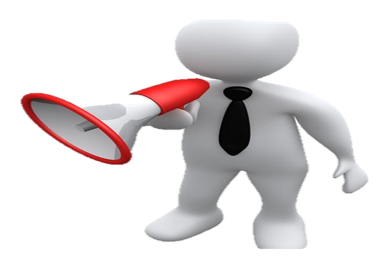 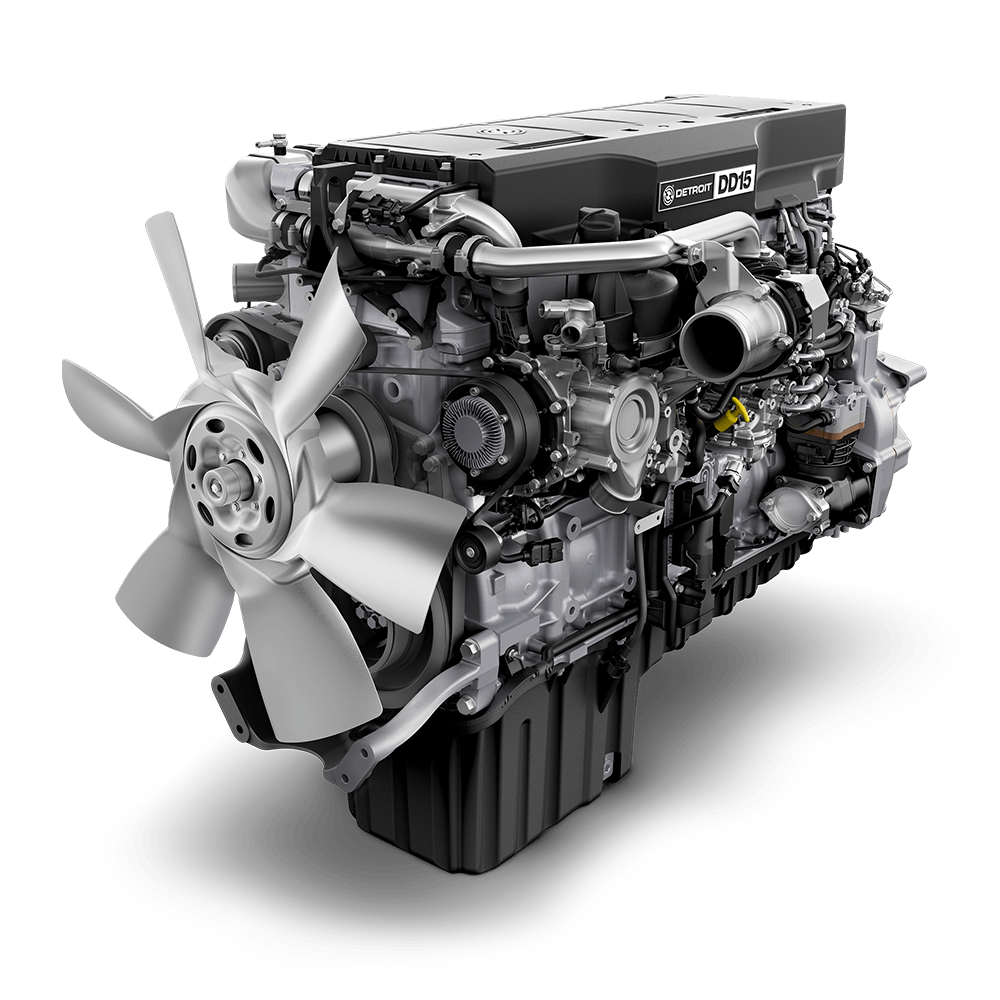 ইঞ্জিন ইফিসিয়েন্সি
07-Aug-21
5
শিখনফল
এই পাঠ শেষে শিক্ষার্থীরা.......
পিস্টন ডিসপ্লেসমেন্ট কী তা বলতে পারবে
 আয়তনিক দক্ষতা বা ভলিউমেন্ট্রিক ইফিসিয়েন্সি ব্যাখ্যা করতে পারবে
 যান্ত্রিক দক্ষতা বা মেকানিক্যাল ইফিসিয়েন্সি বর্ণনা করতে পারবে
কম্প্রেশন রেশিও এবং থার্মাল ইফিসিয়েন্সি তুলনা করতে পারবে
07-Aug-21
6
Efficiency
system

process
Ein
Eout
Loss
loss
Eoutput
Efficiency ƞ=
×100
Einput
07-Aug-21
7
এনার্জি আউটপুট
ইফিসিয়েন্সি ƞ=
×100
এনার্জি ইনপুট
Efficiency
Mechanical
Efficiency
Thermal
Efficiency
Volumetric
Efficiency
Relative
Efficiency
Overall 
Efficiency
07-Aug-21
8
Stroke(স্ট্রোক)
Bore(বোর)
07-Aug-21
9
Swept Volume Calculation
TDC
Bore dia D
BDC
Stroke Length  H
Piston displacement Or Swept Volume
(Vs ) =Area × Stroke Length
2
Swept Volume Vs  = A×H =πr  H
150cc মোটর সাইকেল = উক্ত গাড়ীর সোয়েফ্ট ভলিউম 150cc
07-Aug-21
10
Compression Ratio
100 cc
TDC
BDC
10 cc
এখানে, Total Volume=110cc

 Swept Volume=100cc

 Clearance Volume=10cc
07-Aug-21
11
Volumetric Efficiency
Volumetric Efficiency ƞ=
Volume of charge(Vc)
ƞ=
80
×100
×100
Swept Volume(Vs)
100
Or
ƞ= 80%
Or
ইঞ্জিন সিলিন্ডারে প্রবেশকৃত চার্জ এর আয়তন ও পিস্টন ডিসপ্লেসমেন্ট এর অনুপাতকে 
ভলিউমেট্রিক ইফিসিয়েন্সি বলে
07-Aug-21
12
Mechanical Efficiency
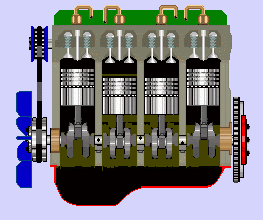 BHP
70
ƞ  =
Mechanical Efficiency ƞ  =
×100
×100
100
IHP
IHP=100
BHP=70
ƞ= 70%
Or
Or
ব্রেক হর্স পাওয়ার ও ইন্ডিকেটেড হর্স পাওয়ার এর অনুপাতকে মেকানিক্যাল ইফিসিয়েন্সি বলে
07-Aug-21
13
Thermal Efficiency
× 100
Overall Efficiency=
Relative Efficiency=
Thermal Efficiency =
Work / hr by crankshaft
Output heat energy by combustion
Indicated Thermal Efficiency
Heat energy / hr by fuel
Supplied heat energy stored in fuel
Air Standard Efficiency
থার্মাল ইফিসিয়েন্সি=
ব্যবহৃত তাপ
× 100
মোট সরবরাহকৃত তাপ
Output
Input
07-Aug-21
14
জোড়ায় কাজ
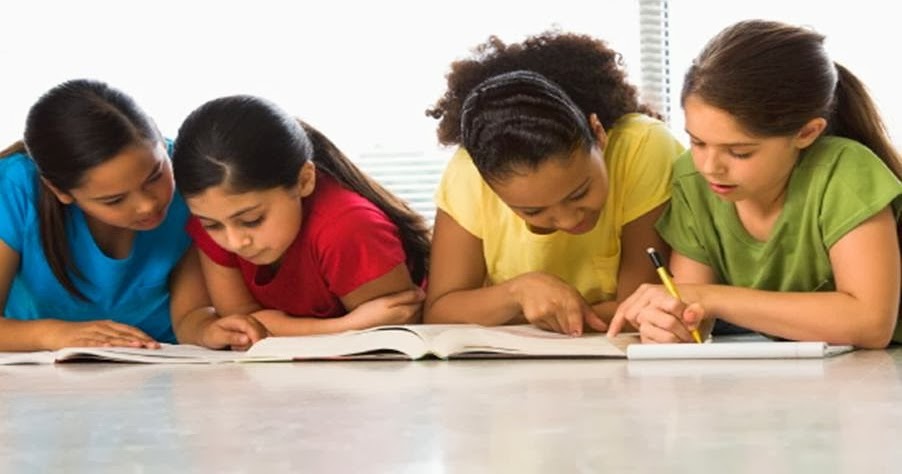 ইফিসিয়েন্সি হাই এমন দুটি যন্ত্রের নাম বল
07-Aug-21
15
একক কাজ
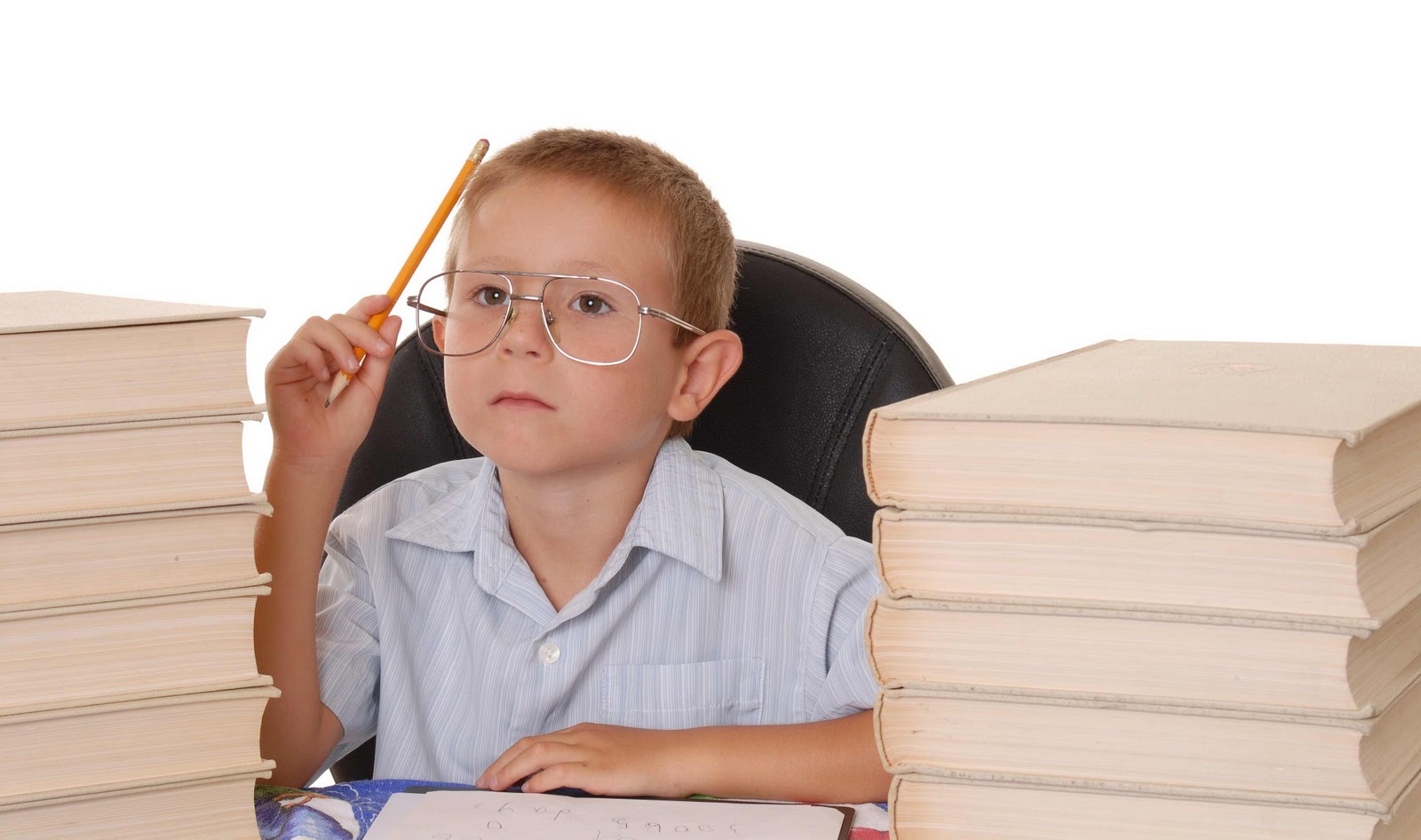 স্ট্রোক কী ?
 স্ট্রোকের একক কী ?
07-Aug-21
16
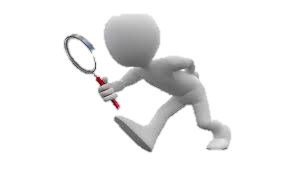 মূল্যায়ন
পিস্টন ডিসপ্লেসমেন্ট কাকে বলে? 
 আয়তনিক দক্ষতা বা ভলিউমেন্ট্রিক ইফিসিয়েন্সি কাকে বলে?
 যান্ত্রিক দক্ষতা বা মেকানিক্যাল ইফিসিয়েন্সি কী?
কম্প্রেশন রেশিও এবং থার্মাল ইফিসিয়েন্সি কী বুঝিয়ে বল
07-Aug-21
17
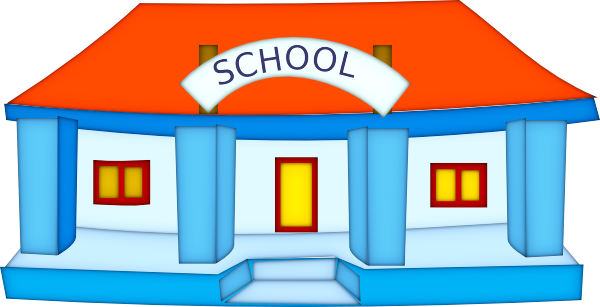 বাড়ির কাজ
তোমার বাড়িতে ব্যবহৃত একটি ইঞ্জিনের পিস্টন ডিসপ্লেসমেন্ট বা সোয়েপ্ট ভলিউম হিসাব করে আনবে।
07-Aug-21
18
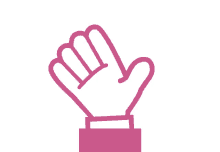 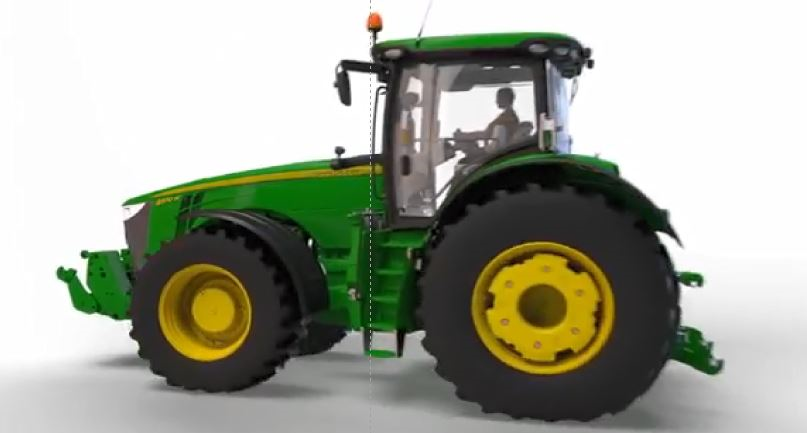 ধন্যবাদ
07-Aug-21
19